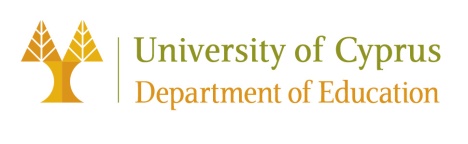 Pelastakaa jääkarhut!
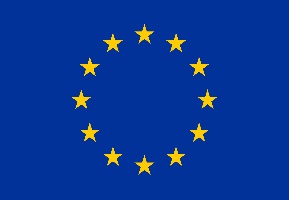 This project has received funding from the European Union’s Horizon 2020 research and innovation programme under grant agreement No 665100.
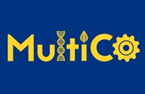 Jääkarhuvideo
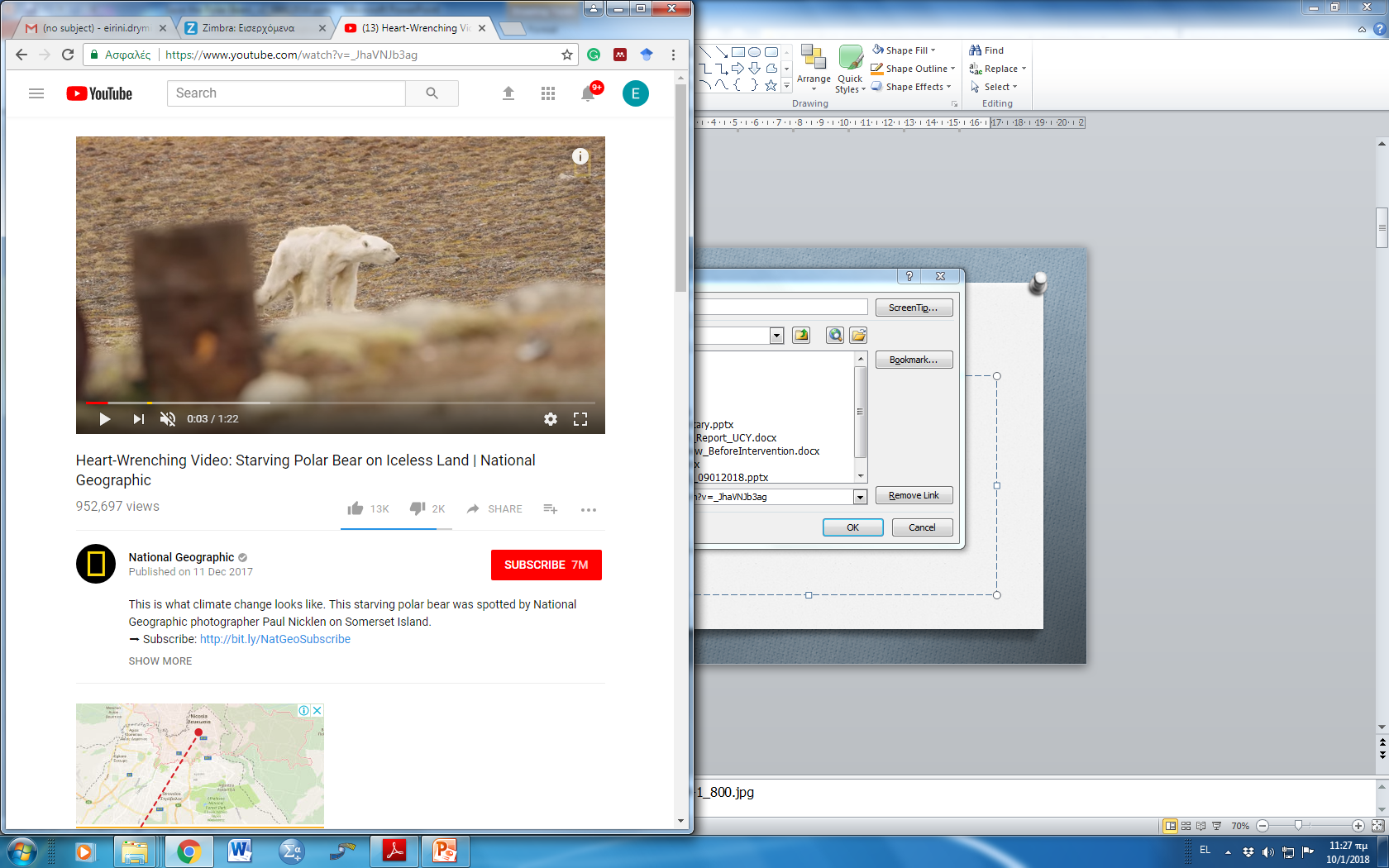 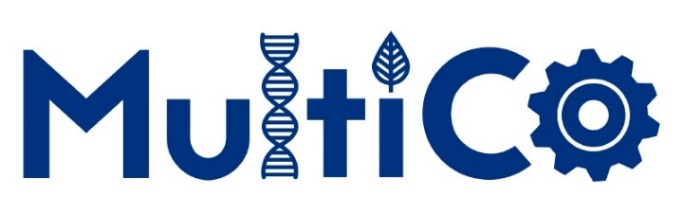 [Speaker Notes: https://d1o50x50snmhul.cloudfront.net/wp-content/uploads/2013/08/dn23994-1_800.jpg
https://www.youtube.com/watch?v=_JhaVNJb3ag 
https://www.youtube.com/watch?v=I5H4GHkT5wI]
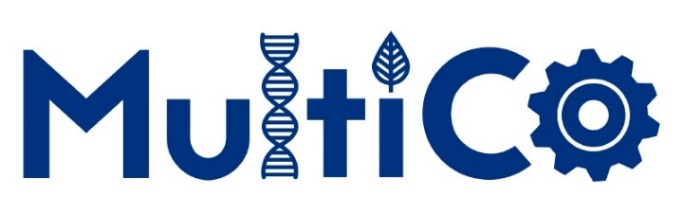 Yhteiskunnallinen aihe
Ilmastonmuutos uhkaa jääkarhujen elämää
Lämpötilan nousu 
Jäävuorten sulaminen 
Jääkarhujen on vaikea löytää hylkeitä
On laitonta ruokkia jääkarhuja
Ilmastonmuutos vaikuttaa koko planeettaan
Arktinen jää sulaa
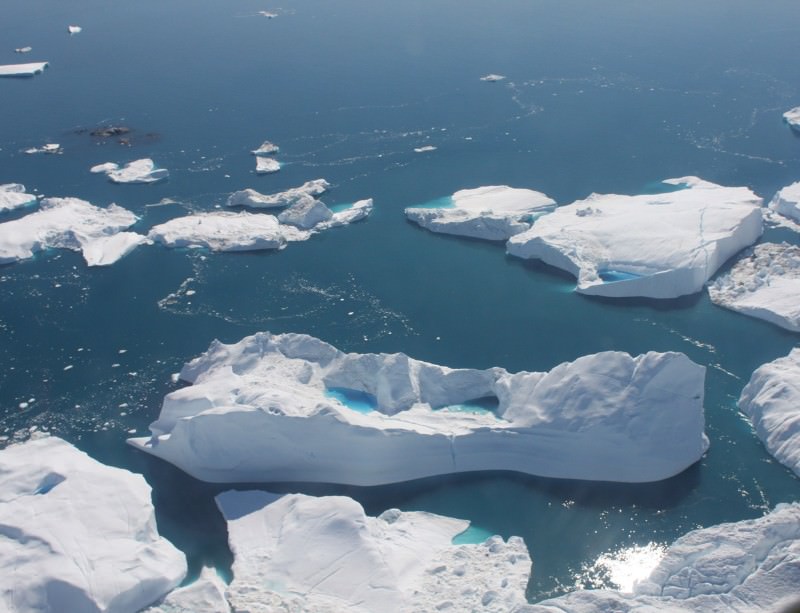 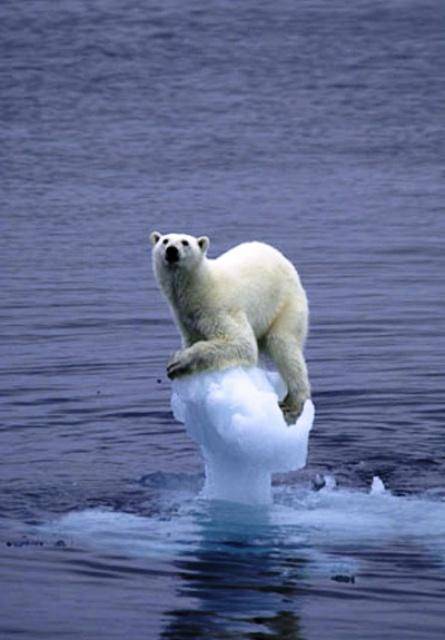 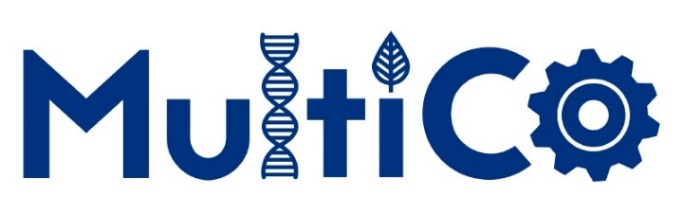 [Speaker Notes: Ice melts https://d1o50x50snmhul.cloudfront.net/wp-content/uploads/2013/08/dn23994-1_800.jpg
Bear on ice https://www.bibliotecapleyades.net/ciencia/ciencia_globalwarmingpseudo38.htm]
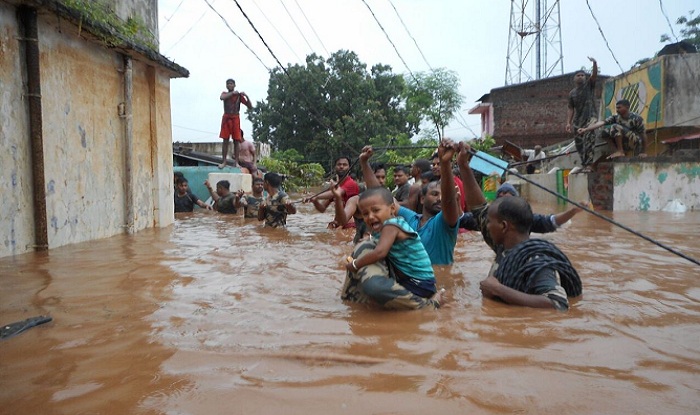 Tulvat
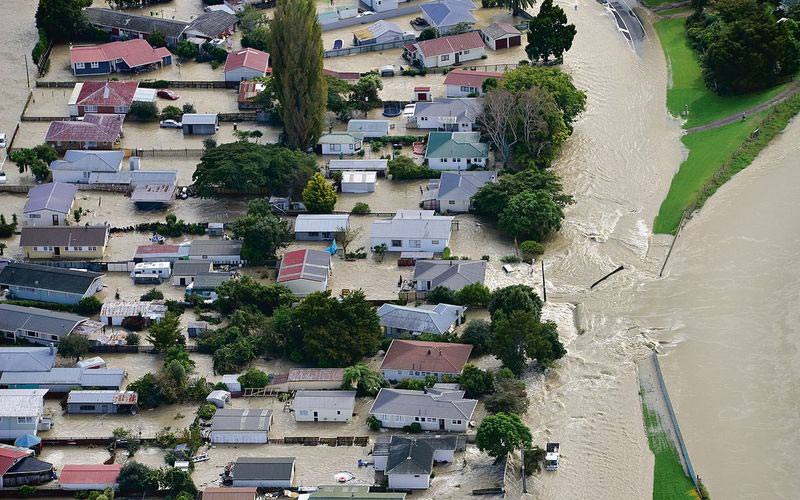 India 2017
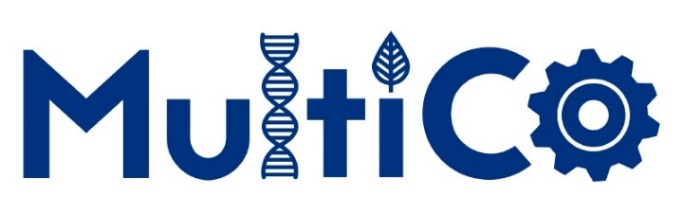 New Zealand 2017
[Speaker Notes: Left: India http://www.india.com/news/india/monsoon-2017-rains-wreak-havoc-in-gujarat-assam-flood-situation-improves-2345458/
Right: Edgecumbe - New Zealand https://teara.govt.nz/en/photograph/46848/edgecumbe-flood-2017]
Kuivuminen
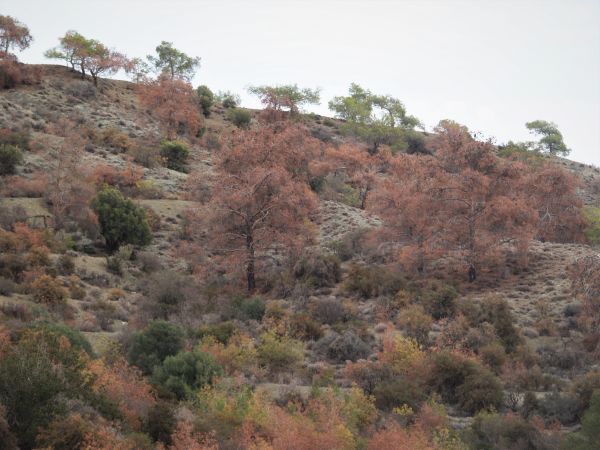 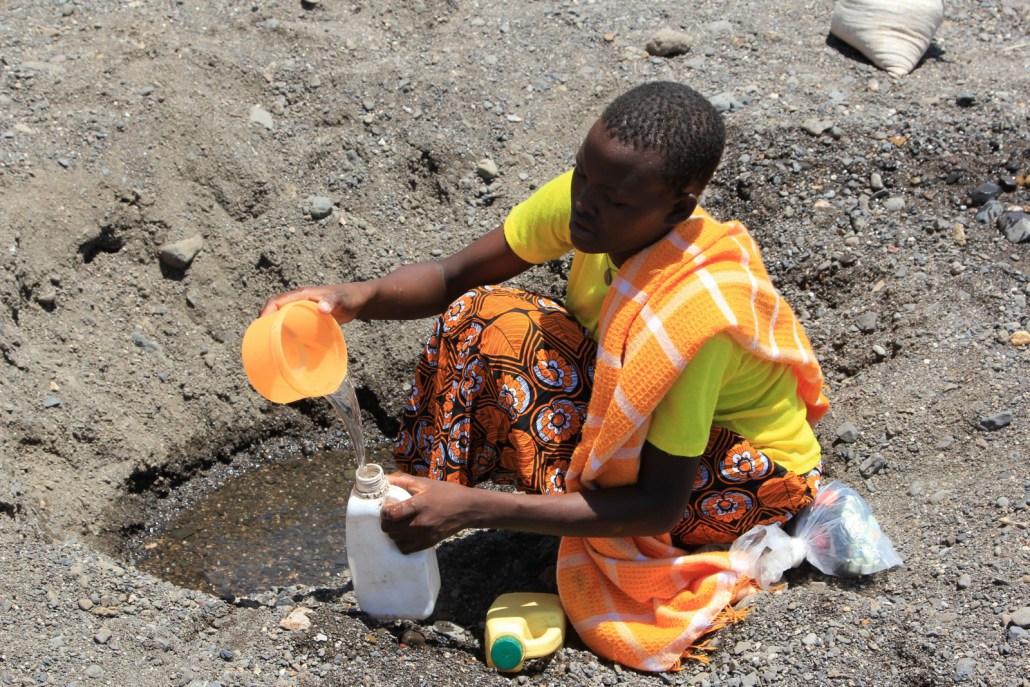 Cyprus 2017
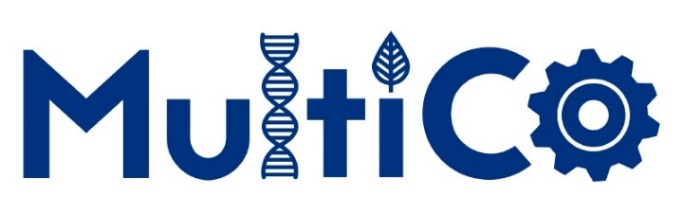 Northern Kenya 2017
[Speaker Notes: http://www.circleofblue.org/2017/world/kenyas-drought-worsens-wake-average-rainfall-october-mid-december/]
Palot
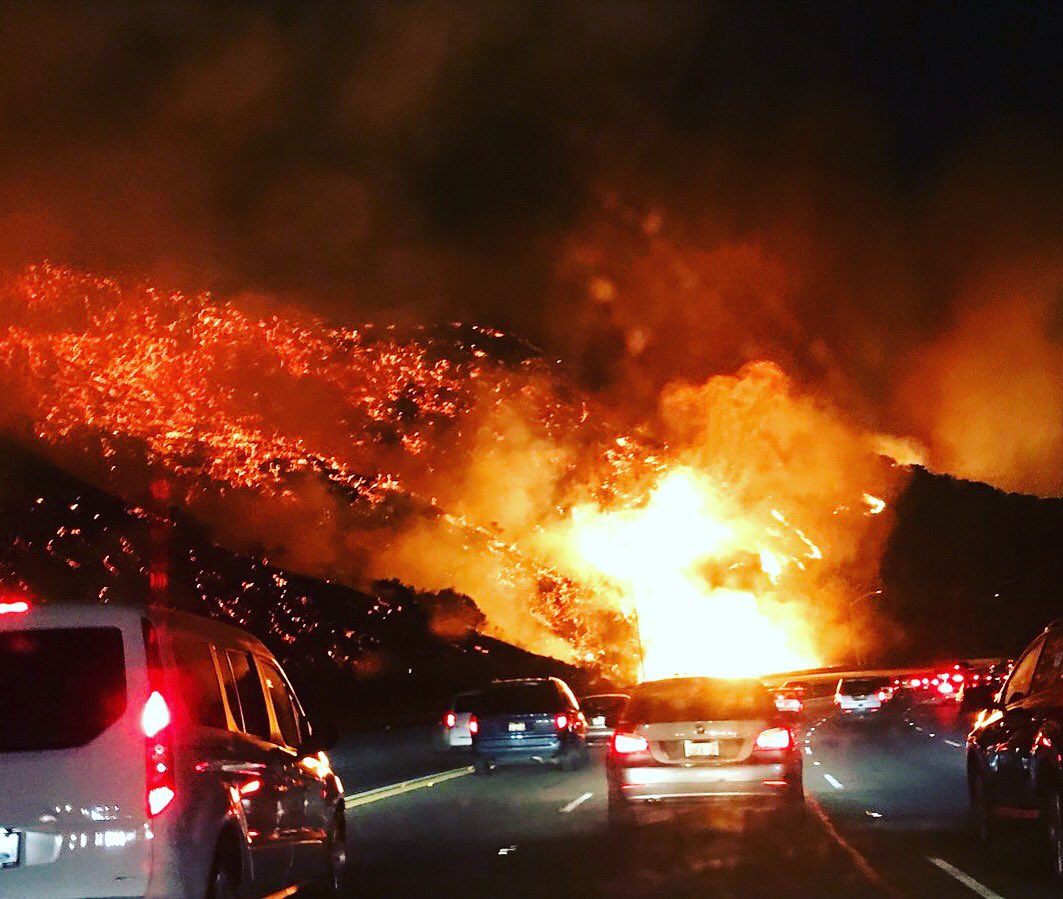 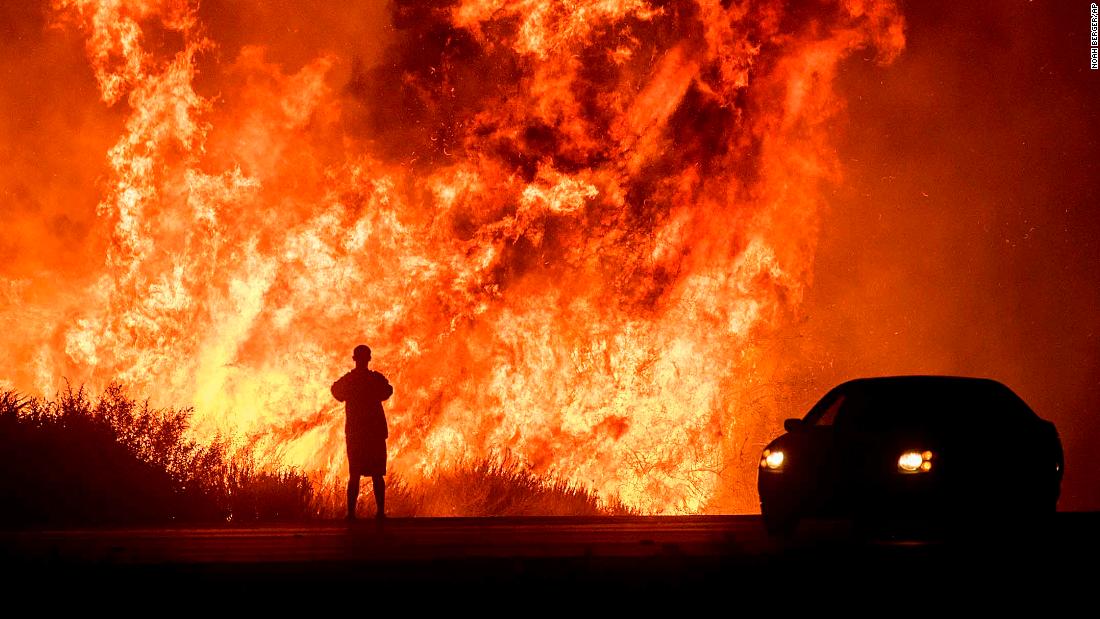 California 2017
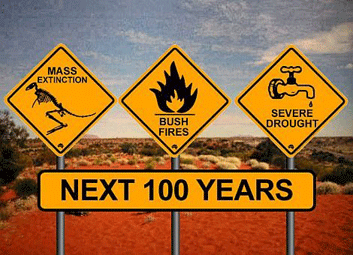 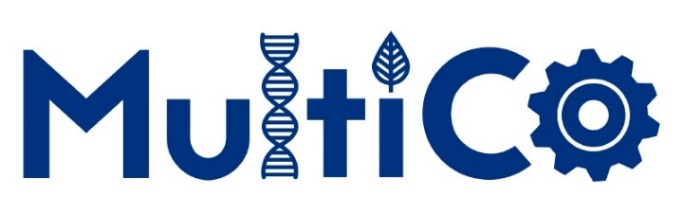 [Speaker Notes: https://antinuclear.net/2017/08/11/inquiry-into-the-security-ramifications-of-climate-change-warning-on-australias-risks/]
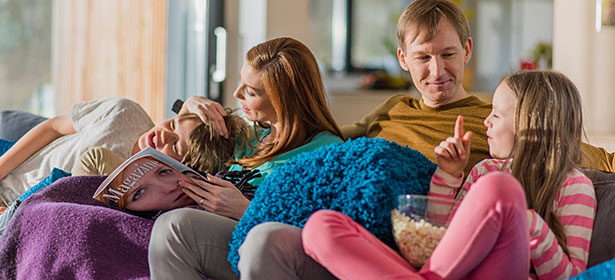 Emme aina ajattele vaikutustamme ilmastonmutokseen…
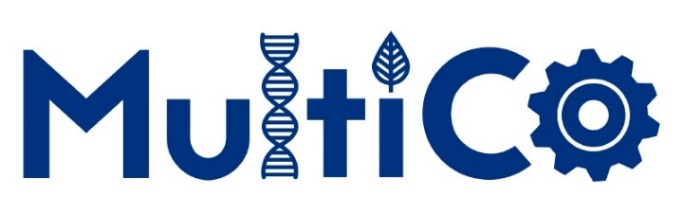 [Speaker Notes: Even though we don’t live near Canada, we can affect polar bears’ life.]
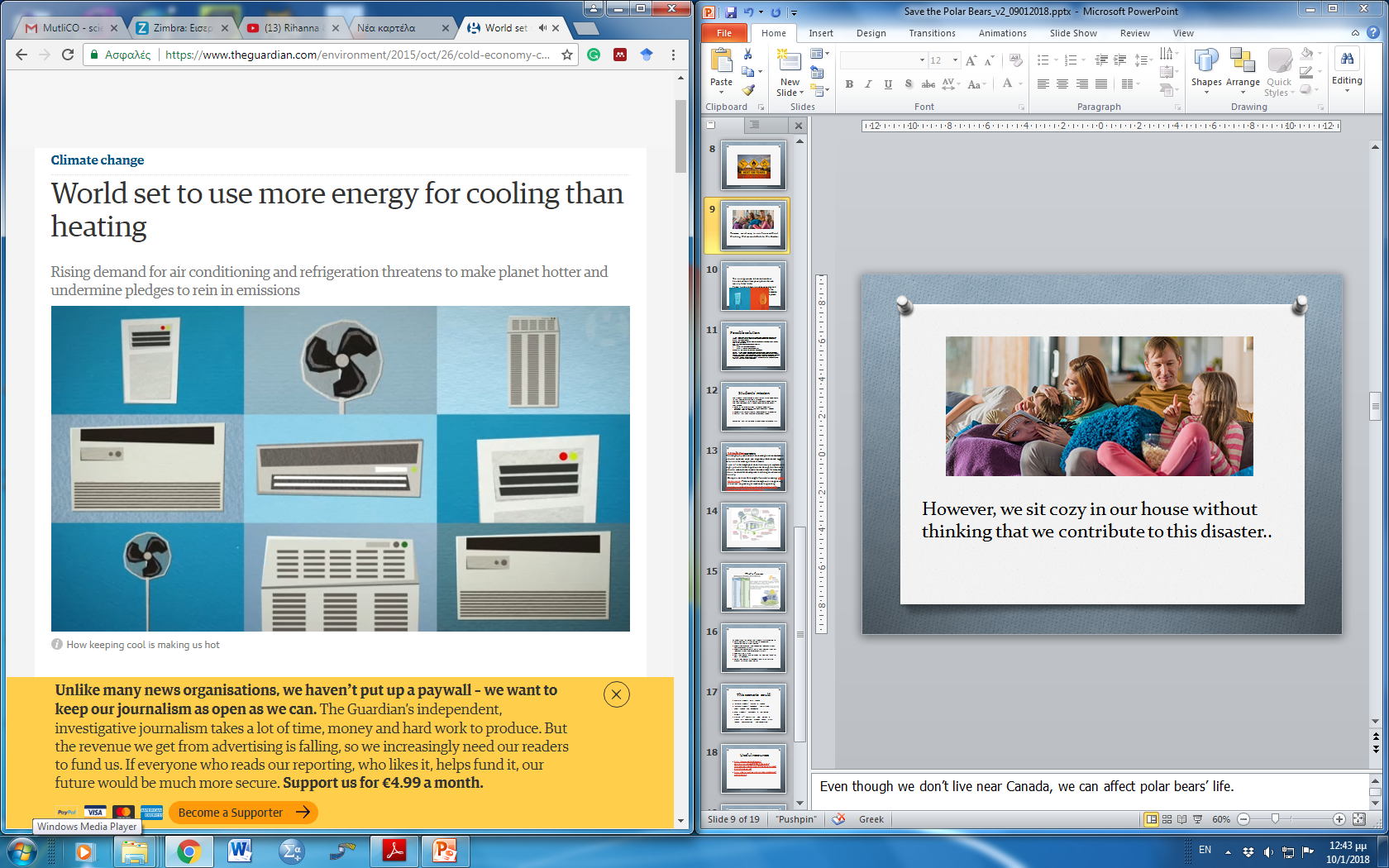 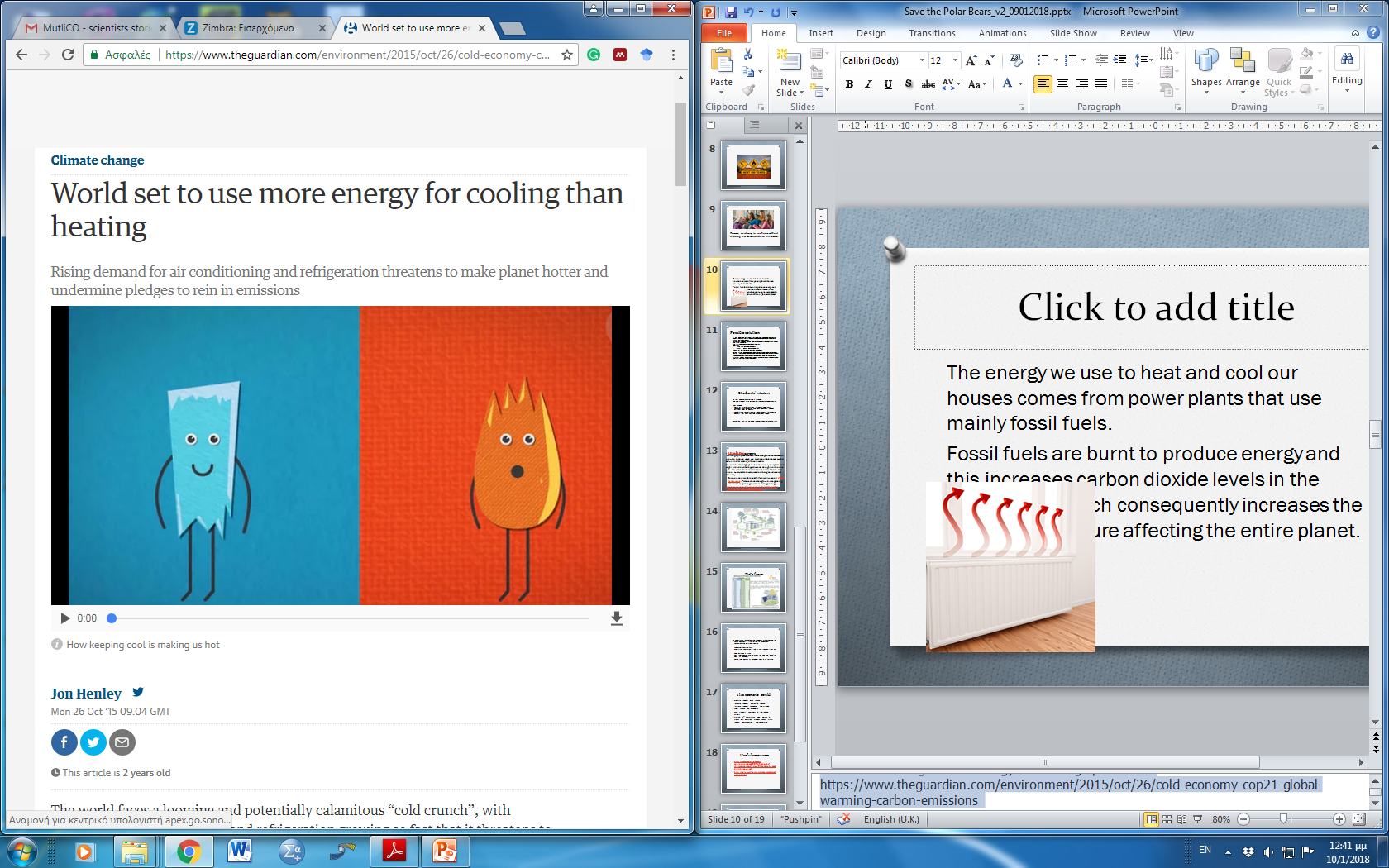 Energia, jota käytämme talomme lämmittämiseen ja jäähdyttämiseen on peräisin fossiilisista polttoaineista.
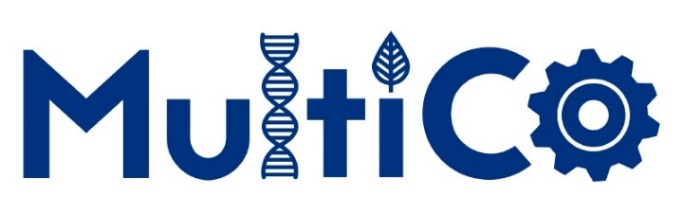 [Speaker Notes: Video about using a lot of energy for cooling up to 1: 15’ https://www.theguardian.com/environment/2015/oct/26/cold-economy-cop21-global-warming-carbon-emissions]
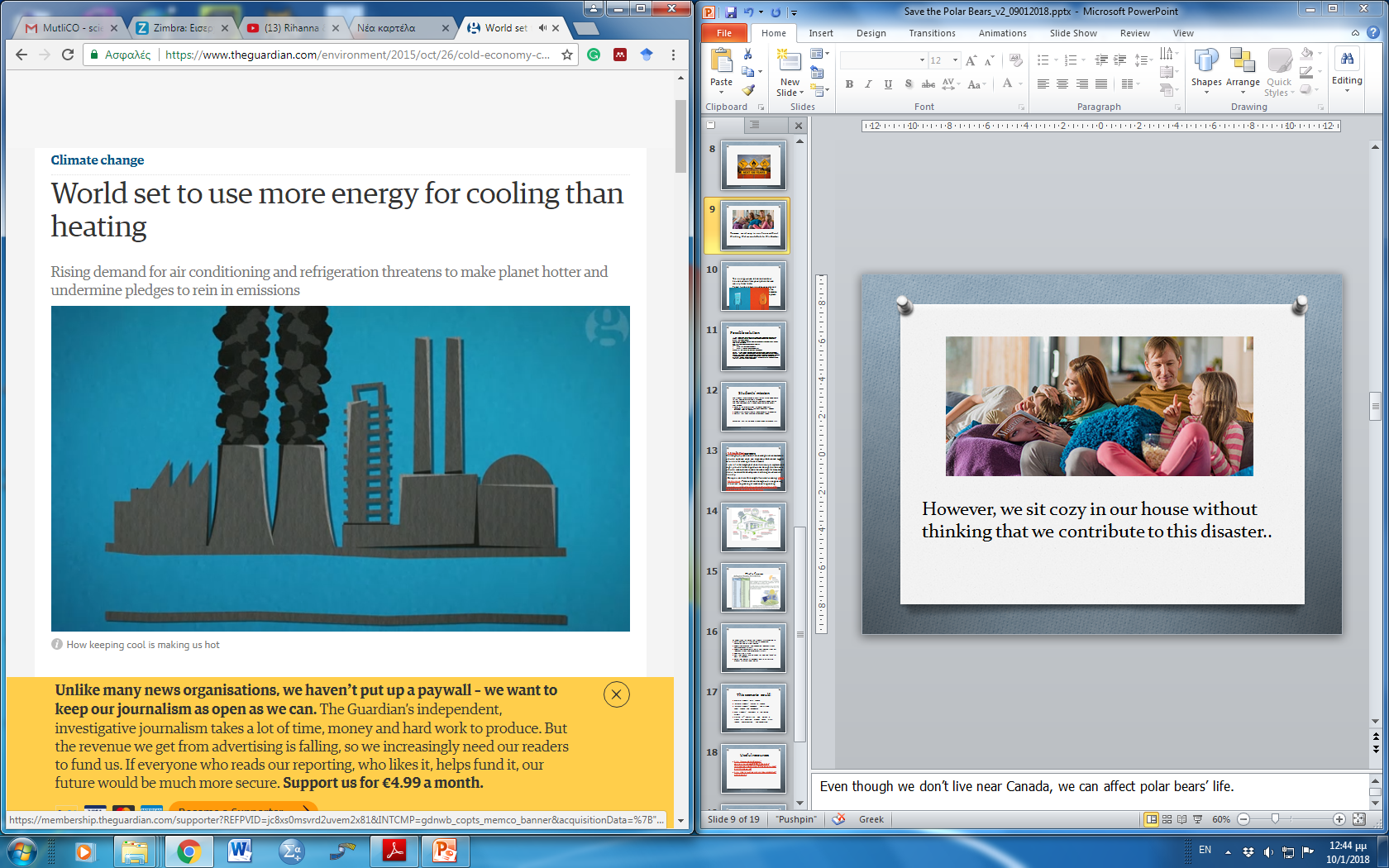 Fossiiliset polttoaineet lisäävät hiilidioksidia ilmassa ja nostavat ilmaston lämpötilaa.
Globaali pintalämpötila/NASA
2016
1884
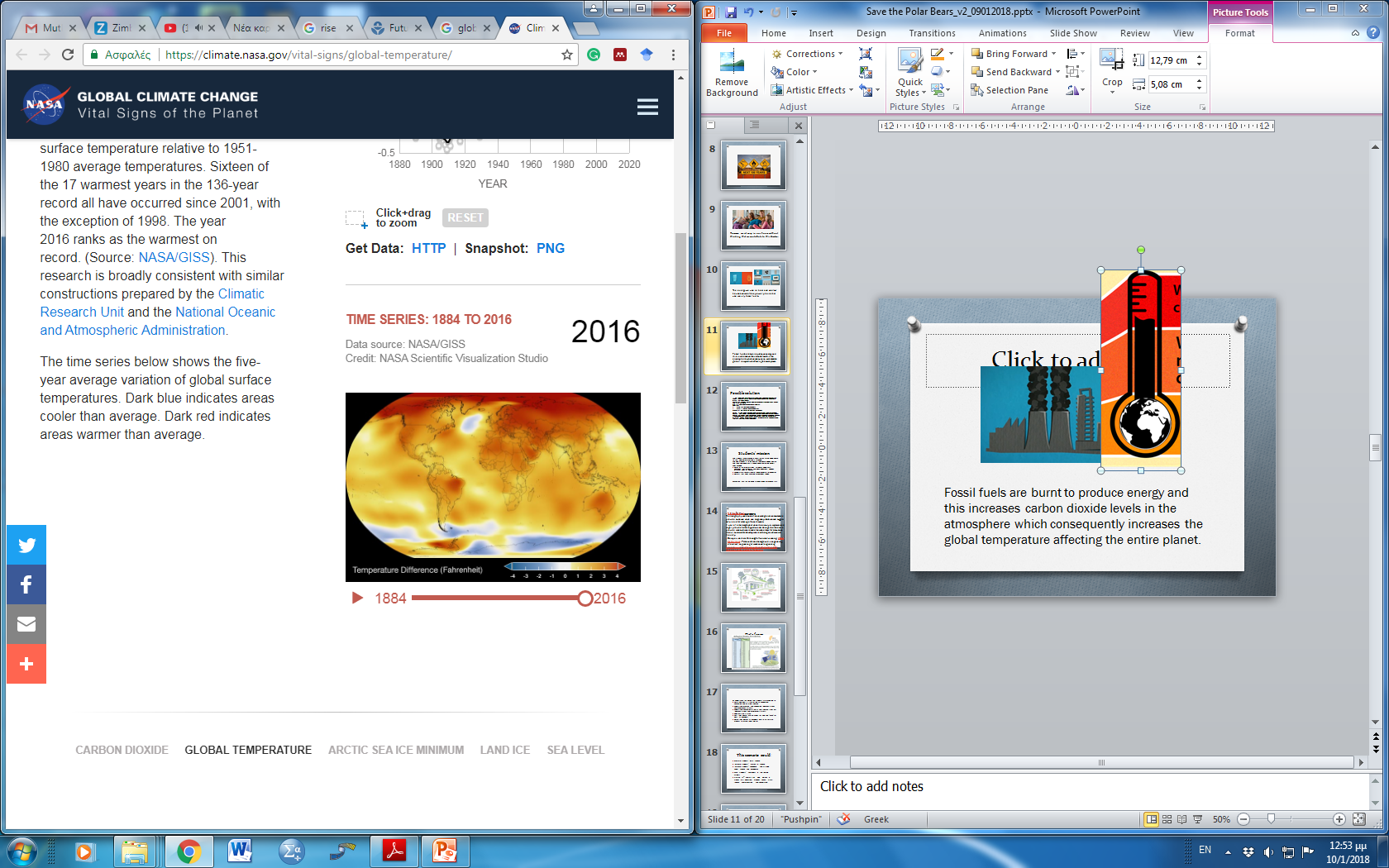 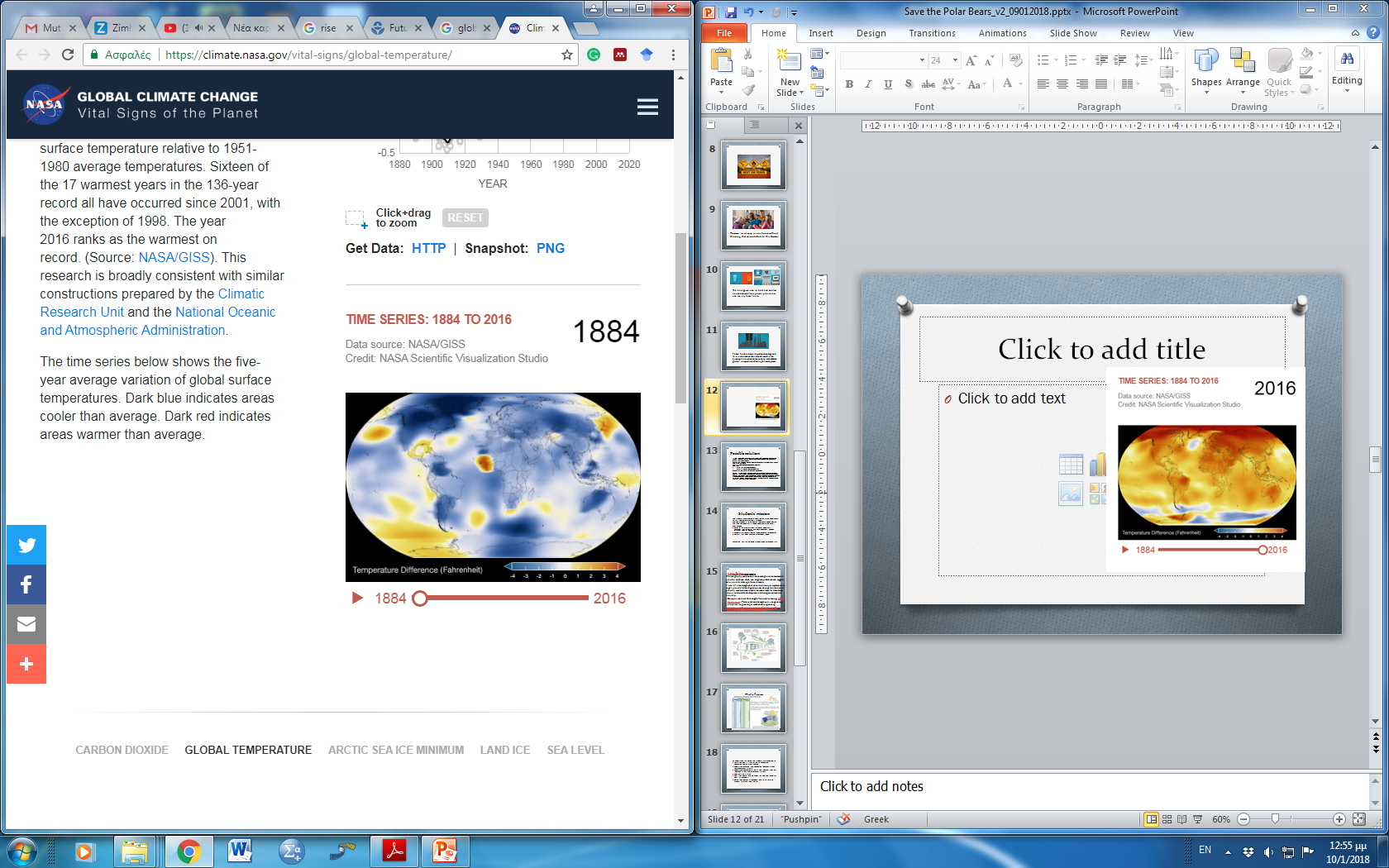 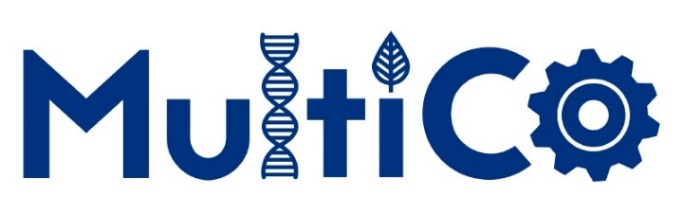 Data source: NASA/GISS Credit: NASA Scientific Visualization Studio
[Speaker Notes: https://climate.nasa.gov/vital-signs/global-temperature/]
Mitä voimme tehdä?
Jos talomme olisivat paremmin eristettyjä, tarvittaisiin vähemmän energiaa lämmittämiseeen ja jäähdyttämiseen; fossiilisten polttoaineiden käyttö ja hiilidioksidipäästöt vähenisivät ja ympäristölle olisi vähemmän haittaa.
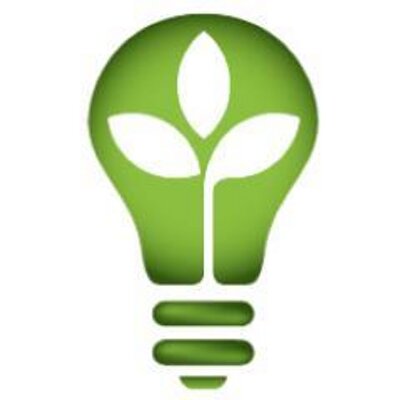 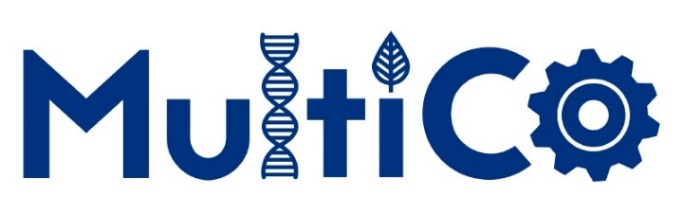 Mahdollinen ratkaisu
Suunnitella ja rakentaa energiatehokkaita taloja ilmastonmuutoksen vähentämiseksi ja myös säästämisen vuoksi.
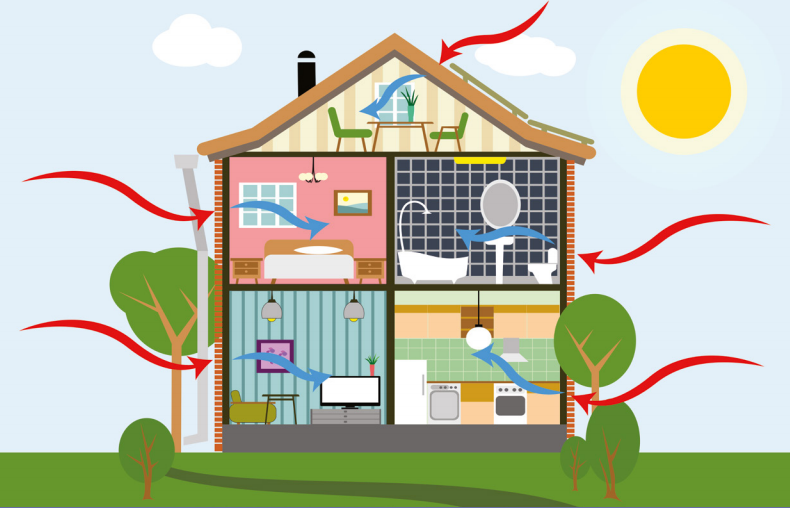 [Speaker Notes: Discuss what energy-efficient house is
Image http://alchinlong.com/news-and-events/news/whitepaper-designing-energy-efficient-homes-with-minimal-power-bills/]
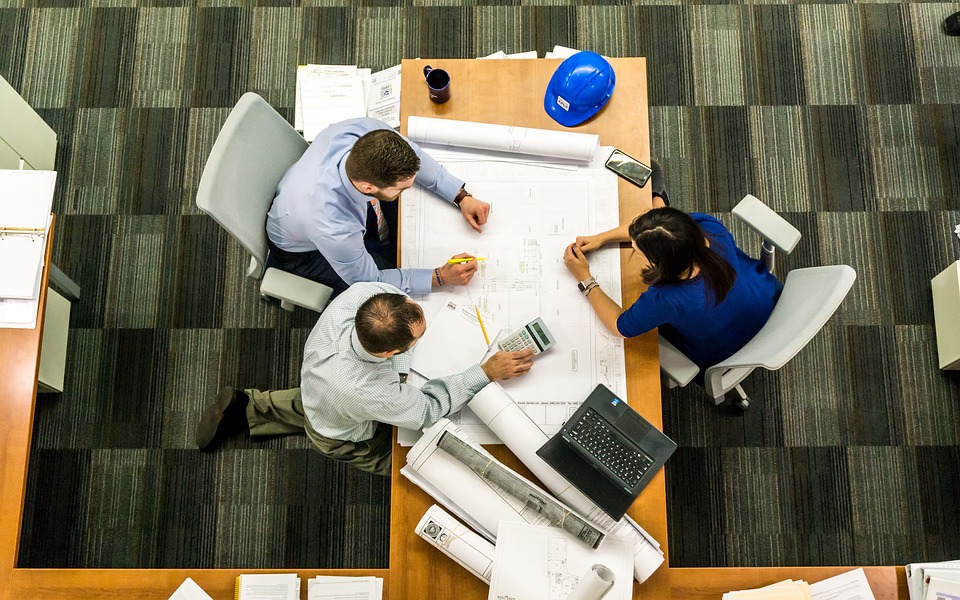 Arkkitehdit ja insinöörit suunnittelevat energiatehokkaita taloja
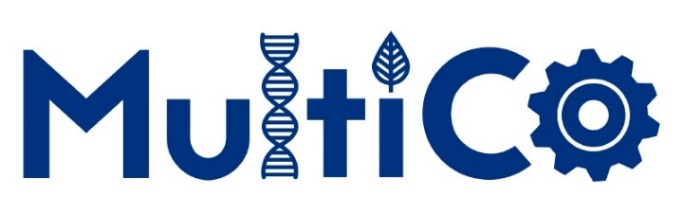 [Speaker Notes: http://www.studioarch17.com/]
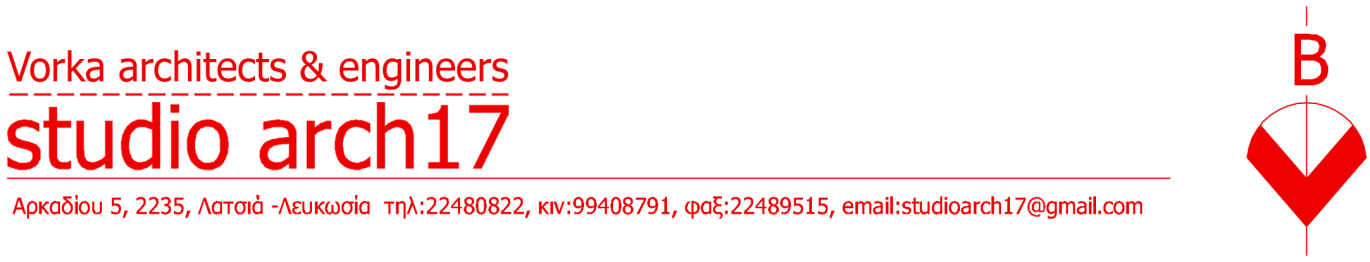 Arkkitehti ja insinööritoimisto tarjoaa 
arkkitehtipalveluita
rakennetutkimuksia
energiatehokkuustutkimuksia
ympäristövaikutusten arvioinnin neuvontaa 
website:www.studioarch17.com
[Speaker Notes: next slide)]
Tehtävä
Ota arkkitehdin tai insinöörin rooli ja suunnittele, rakenna (ja testaa) energiatehokkaan talon malli.  
Mitä materiaalia pitäisi käyttää energiatehokkaassa talossa, jotta se olisi lämmin talvella ja viileä kesällä?
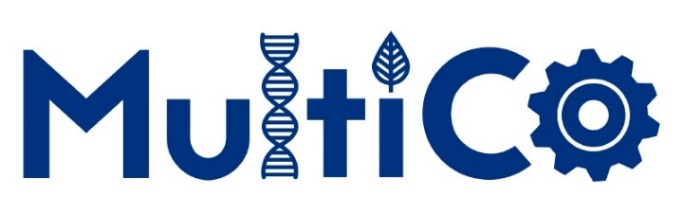 [Speaker Notes: The basic science behind this is heat transfer and application in engineering.]